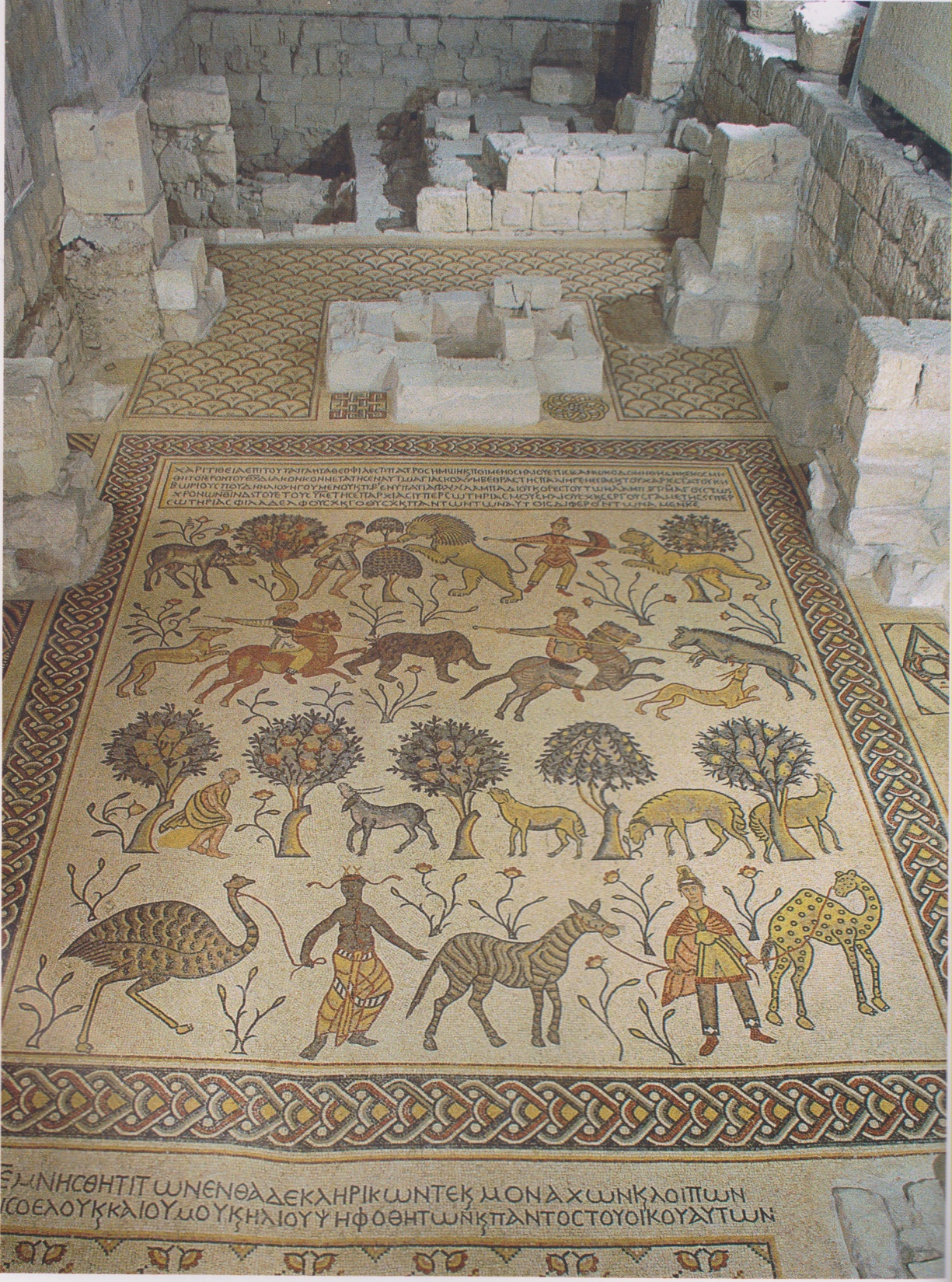 Monte Nebo, memorial di Mosè, mosaico del diaconicon, 430
Madaba, chiesa degli Apostoli, part. Del mosaico della navata centrale
Umm al rasas, la chiesa di San Paolo, seconda metà sec. VI
Umm al Rasas, chiesa dei Leoni, dettaglio del mosaico del presbiterio, fine sec. VI